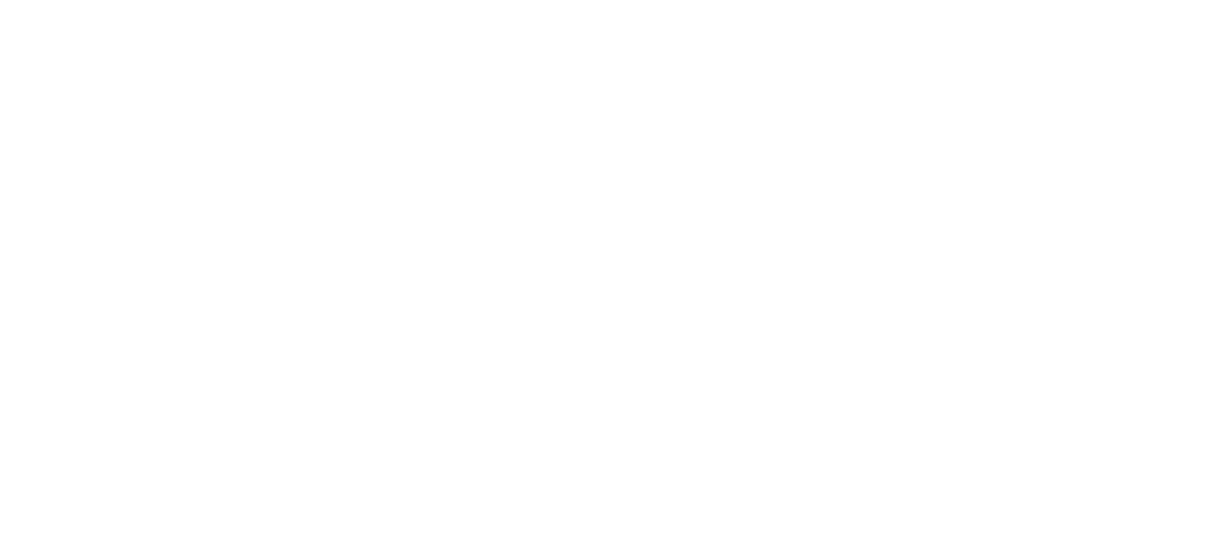 SERVICIO AL CLIENTE 
MERCADEO
Índice
.
Temas a tratar: 

Plan Salitre

Speech Taquillero

Plan Unificado respuesta quejas 

Tips básicos servicio al cliente
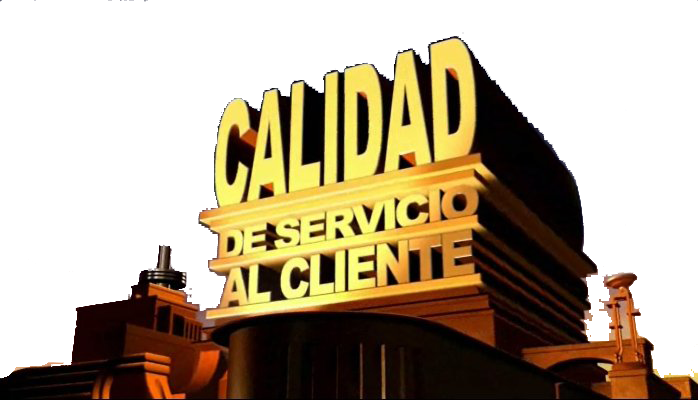 Plan unificado respuesta a PQRS Qué pasa sí en taquilla ?
.
Plan unificación respuesta a PQRS Qué pasa sí taquilla?
Plan unificación respuesta a PQRS
.
Qué pasa sí taquilla?
Plan unificación respuesta a PQRS
.
Qué pasa sí?
Plan unificado respuesta a PQRS Qué pasa sí en confiteria  ?
.
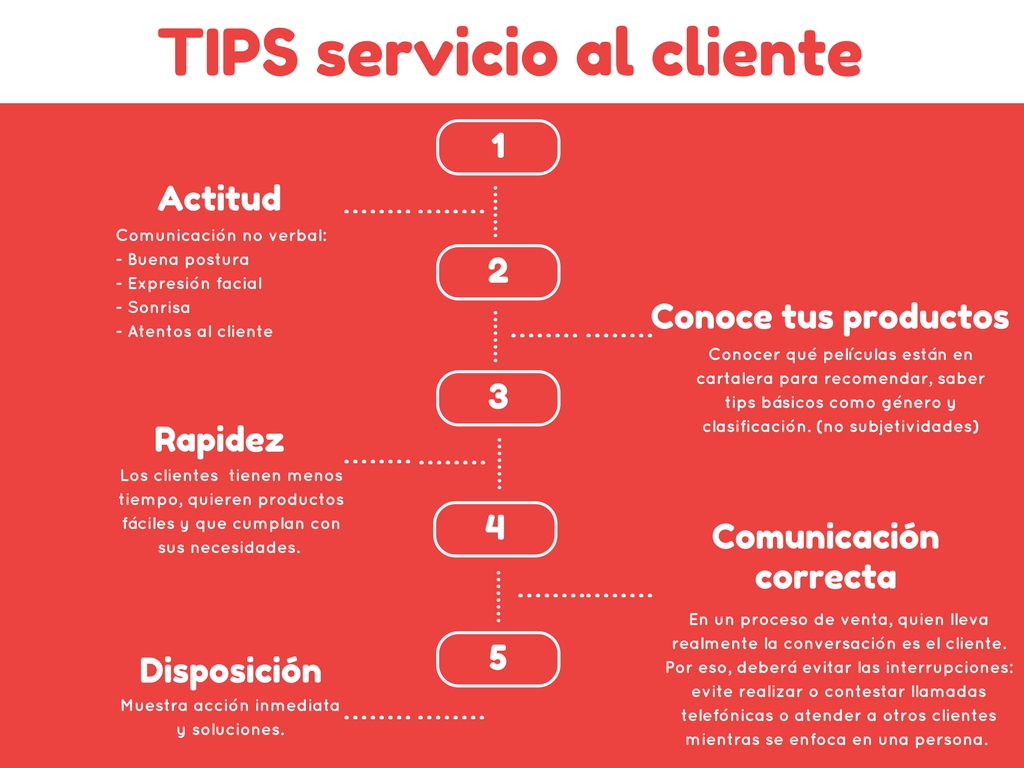